Figure 2 The precision of the WSD classifier in relation to the precision of the sense-tagged corpus. The x-axis ...
J Am Med Inform Assoc, Volume 9, Issue 6, November 2002, Pages 621–636, https://doi.org/10.1197/jamia.M1101
The content of this slide may be subject to copyright: please see the slide notes for details.
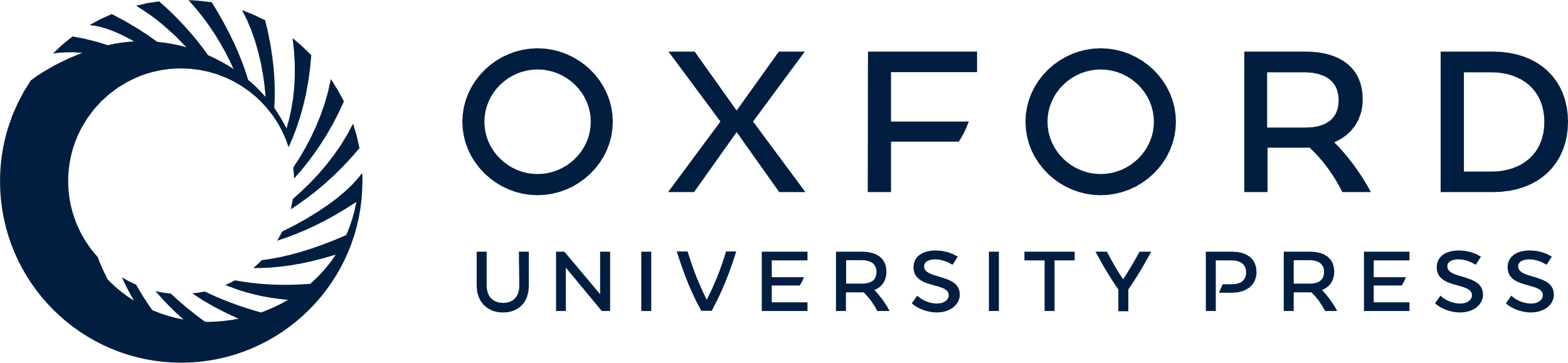 [Speaker Notes: Figure 2 The precision of the WSD classifier in relation to the precision of the sense-tagged corpus. The x-axis represents abbreviations ordered by the ascending order of the precision of STC (STC-P). Lines with diamond points denote the precision of STC (STC-P) and the precision of STC after remove rare senses (STC-P (RMRS)); and lines with circular points denote the precision of the WSD classifier (WSD-P) and the precision of the WSD classifier after removing rare senses (WSD-P) (RMRS).


Unless provided in the caption above, the following copyright applies to the content of this slide: American Medical Informatics Association]